Staff CPD - History – May 2023    (KLG)Focus: substantive concepts and disciplinary skills
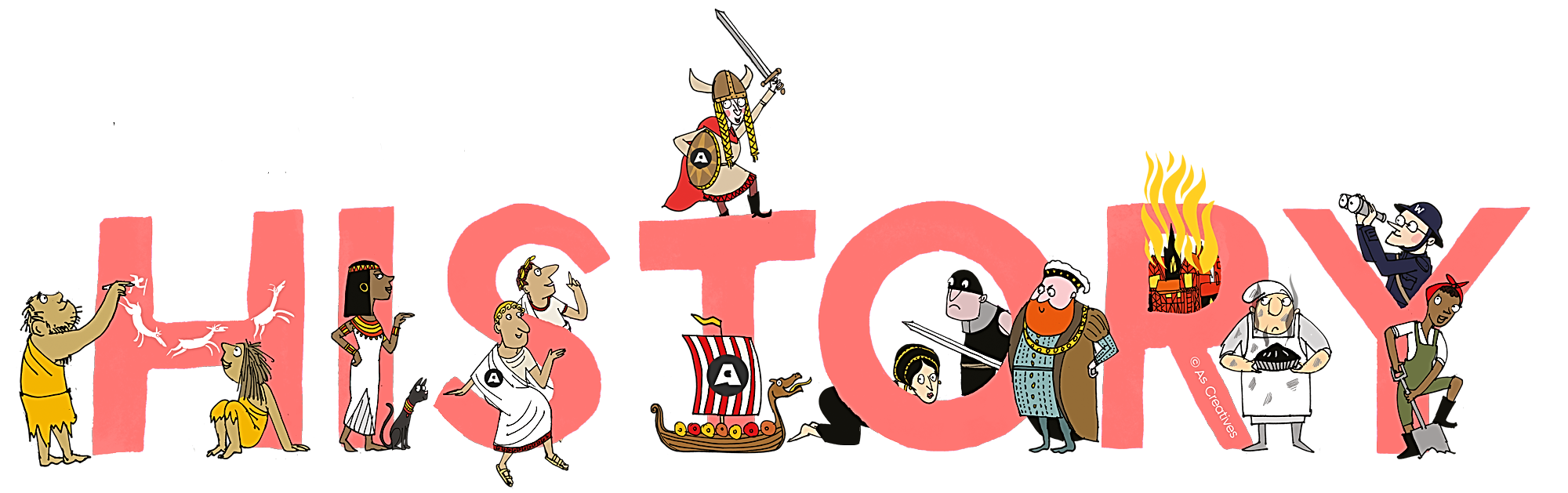 What are they ?
What is the difference ?
Being confident about where they are in our history curriculum
Sharing this with our children
Resources to aid this
Substantive knowledge / concepts
Substantive concepts are those concerned with the subject matter of history –the WHAT- the substance about which students are learning.
It’s the content of your curriculum.
Over time, children will deepen their understanding of substantive concepts as they learn about new periods/ events in history
Egs of substantive concepts in our history curriculum include: empire, civilization, monarchy, conquest, settlement, power, society.
Children will begin to make links between past and current topics as their understanding of these substantive concepts develops. 
We need to be using this key vocabulary repeatedly so the children have a clear understanding of its meaning and can define it.
Substantive concepts across KS1 and KS2
How is the body of knowledge in term 1 of Class 2 preparing the children for the body of knowledge they will encounter in term 3 in class 3?
How is the body of knowledge in term 2 of Class 3 preparing the children for the body of knowledge they will encounter in term 1 in class 4 ?
To be used as a quick class discussion focus at start / end of lesson during course of the topic. Making links between prior learning, seeing events and periods in history as part of a bigger picture rather than just isolated events standing alone.

Allows children to develop their disciplinary skills too – eg cause and consequence, similarity and difference, sources and evidence etc
Substantive concepts - definitions
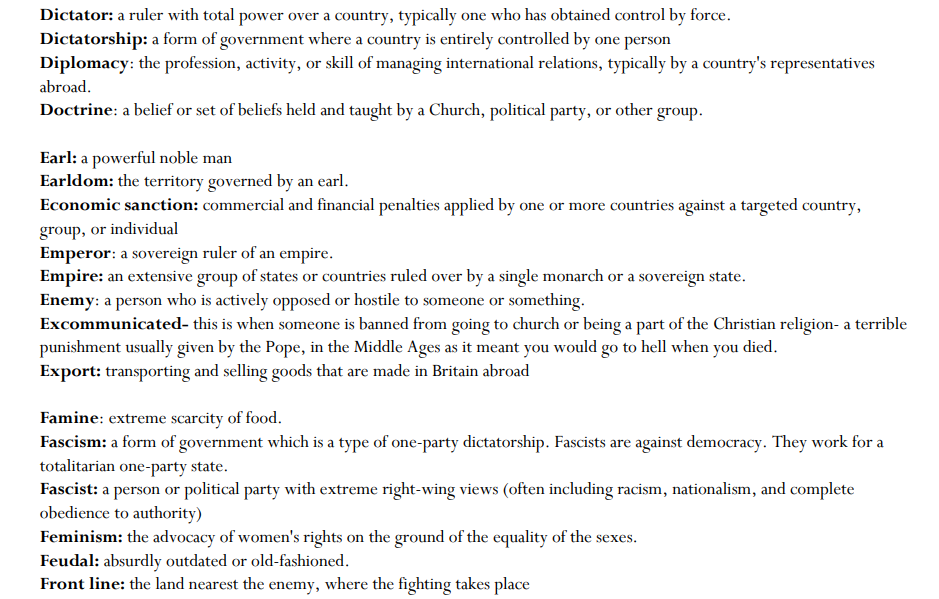 Disciplinary knowledge/skills
These are skills which are specific to the academic study of history.
They are the HOW- how historians find out about the past
HISSCC
H  = Historical significance
I = Interpretation ( of artefacts, sources, evidence )
S= Similarity and difference
S = Sources and evidence
C = Continuity and change
C = Cause and consequence
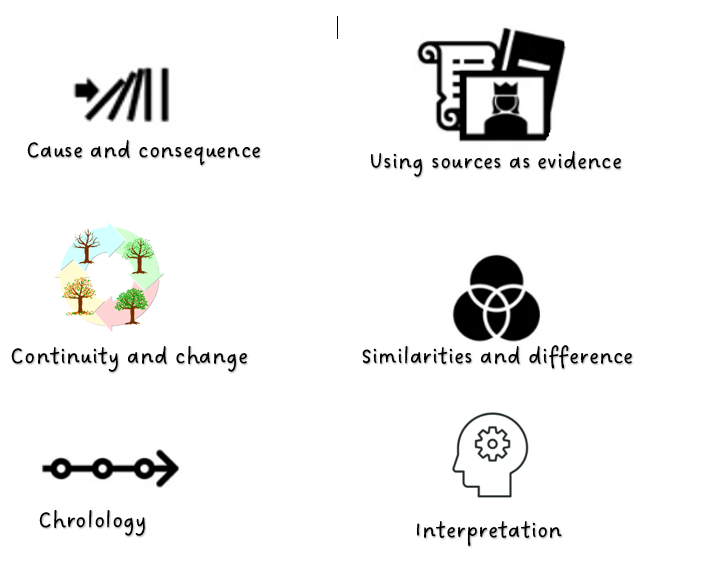 Share these with our children and talk about what they mean. 

These skills are used by historians to learn about events from the past and understand them.

Put on history wall .

At start of each lesson, make clear which we are focusing on/using today.

Add it to LO in books ?
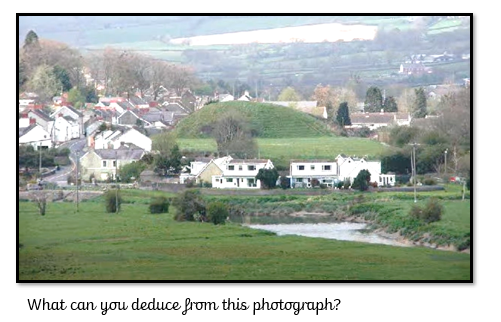 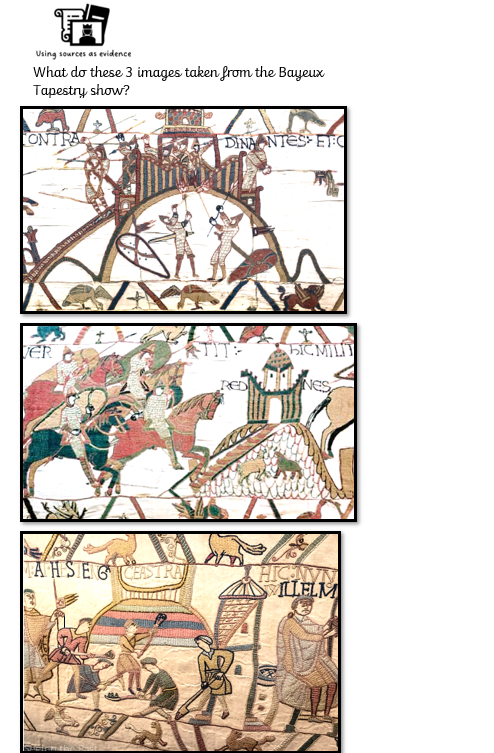 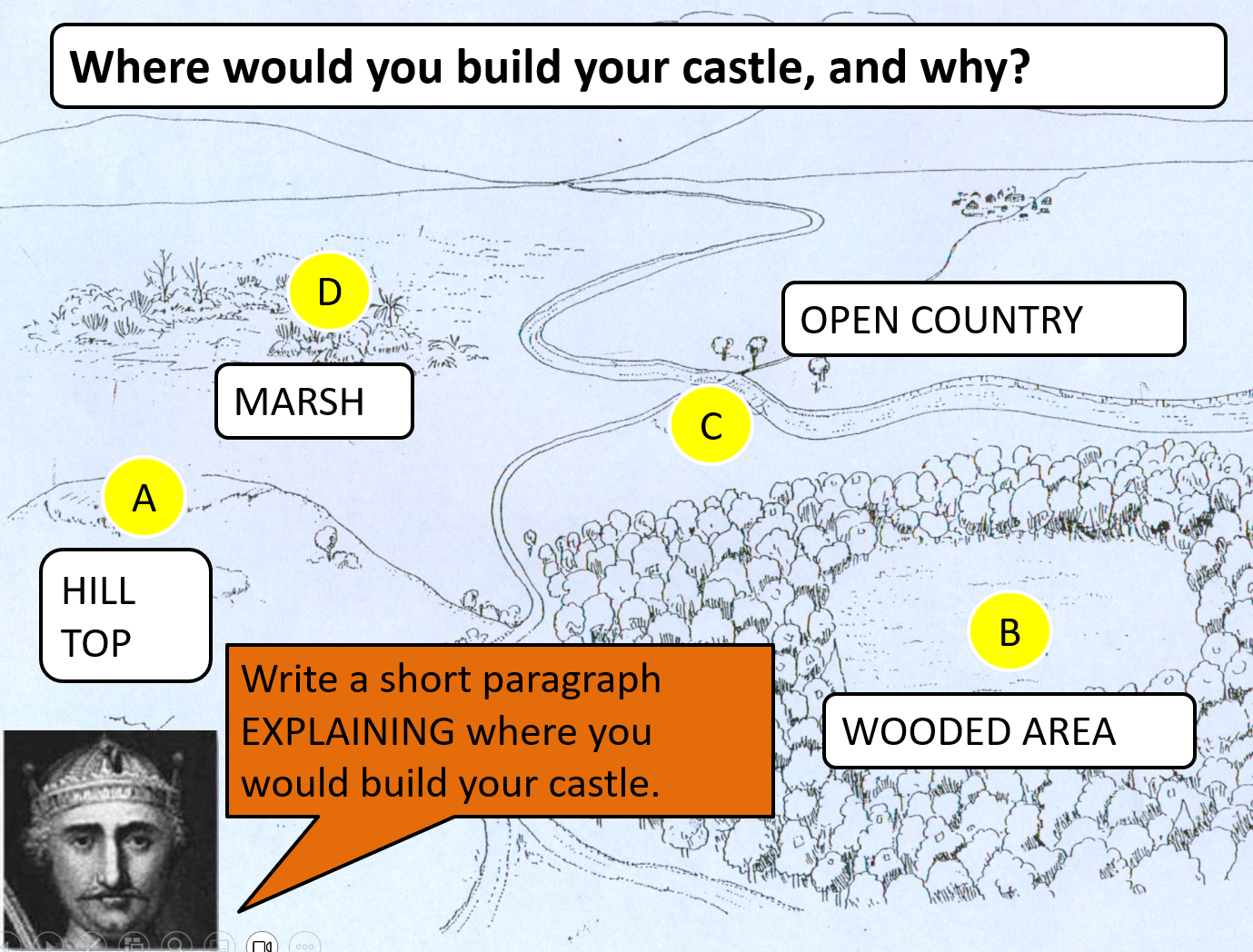 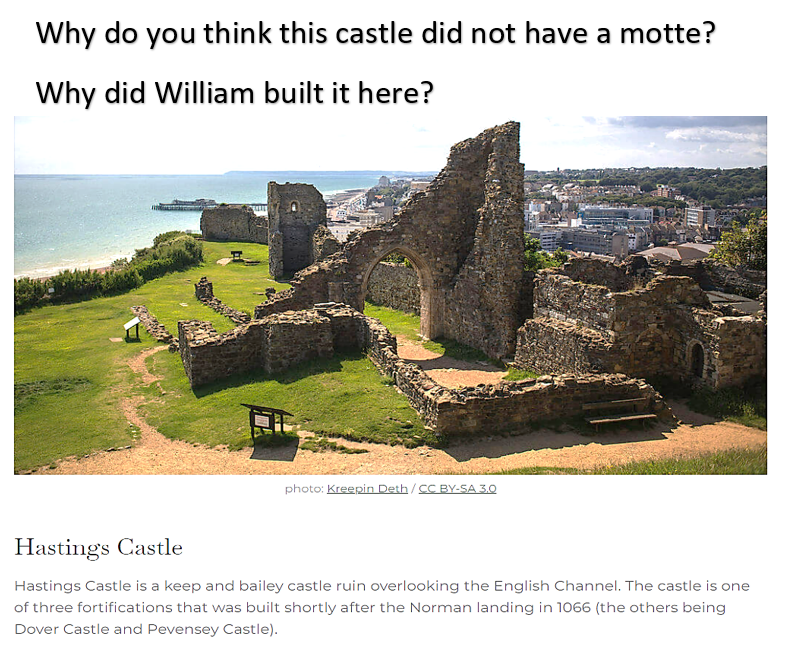 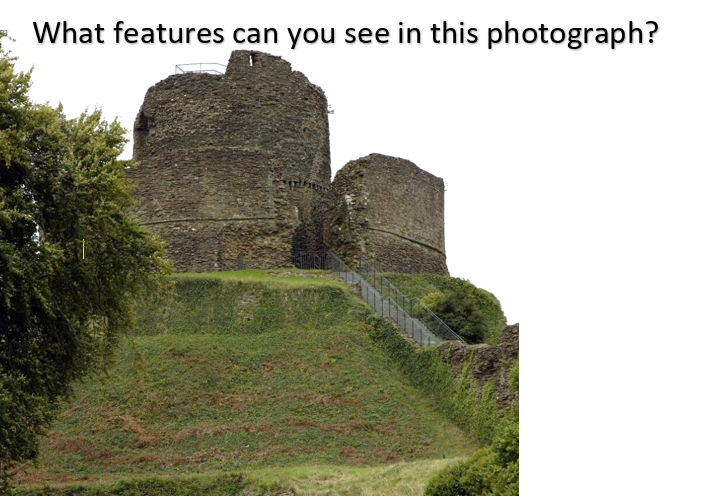 Old and New TransportHow do these modes of transport work?
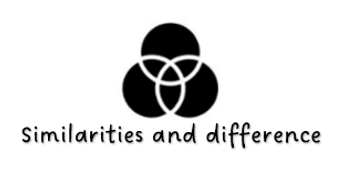 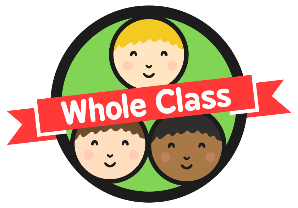 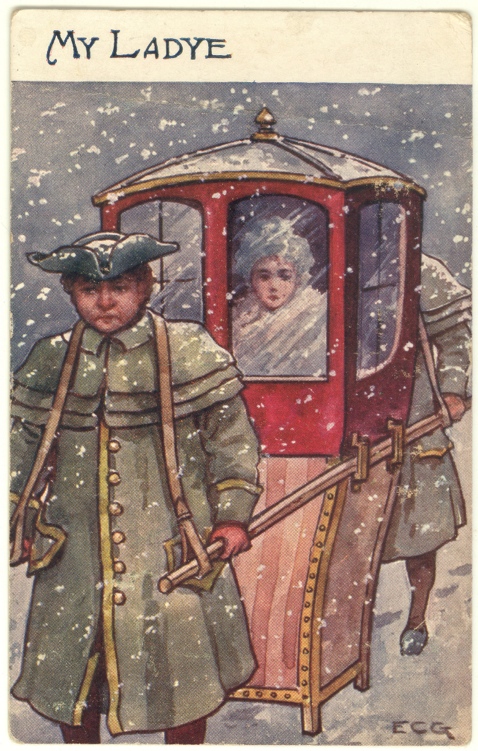 This is called a sedan chair. People carry the person sitting in the chair. They were first used in China over 4000 years ago!
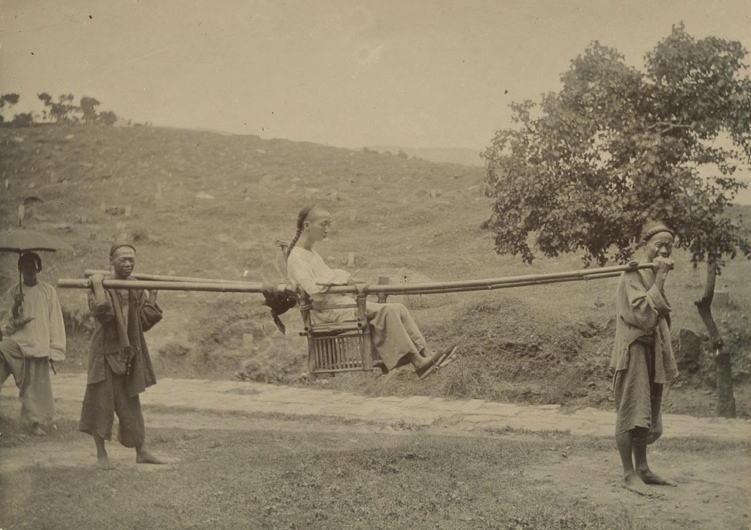 Can you spot the differences between how they are carrying the chairs in the pictures?
Old and New TransportHow do these modes of transport work?
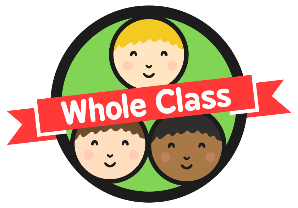 Horse and carriage was the most common way to travel until the invention of the motor car.
Do we still use them now?
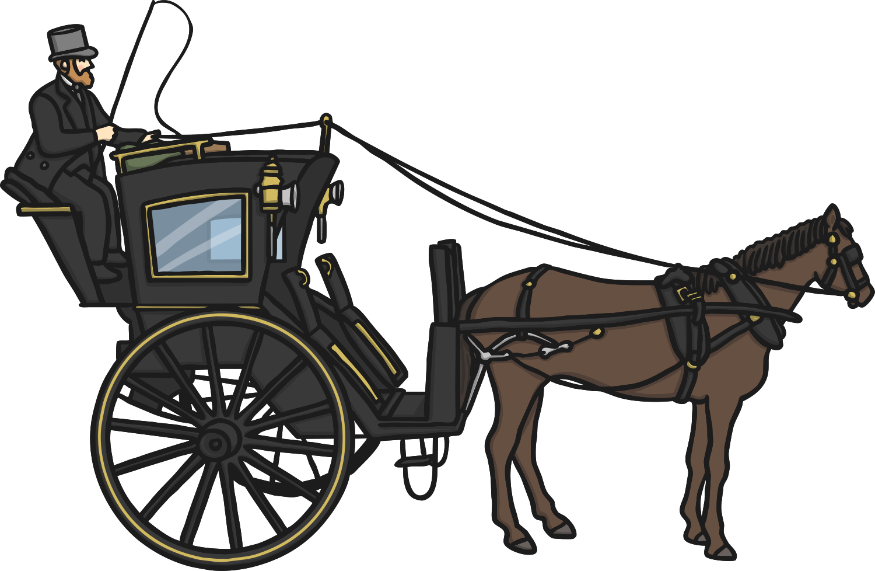 What is the same ?
What is different ?
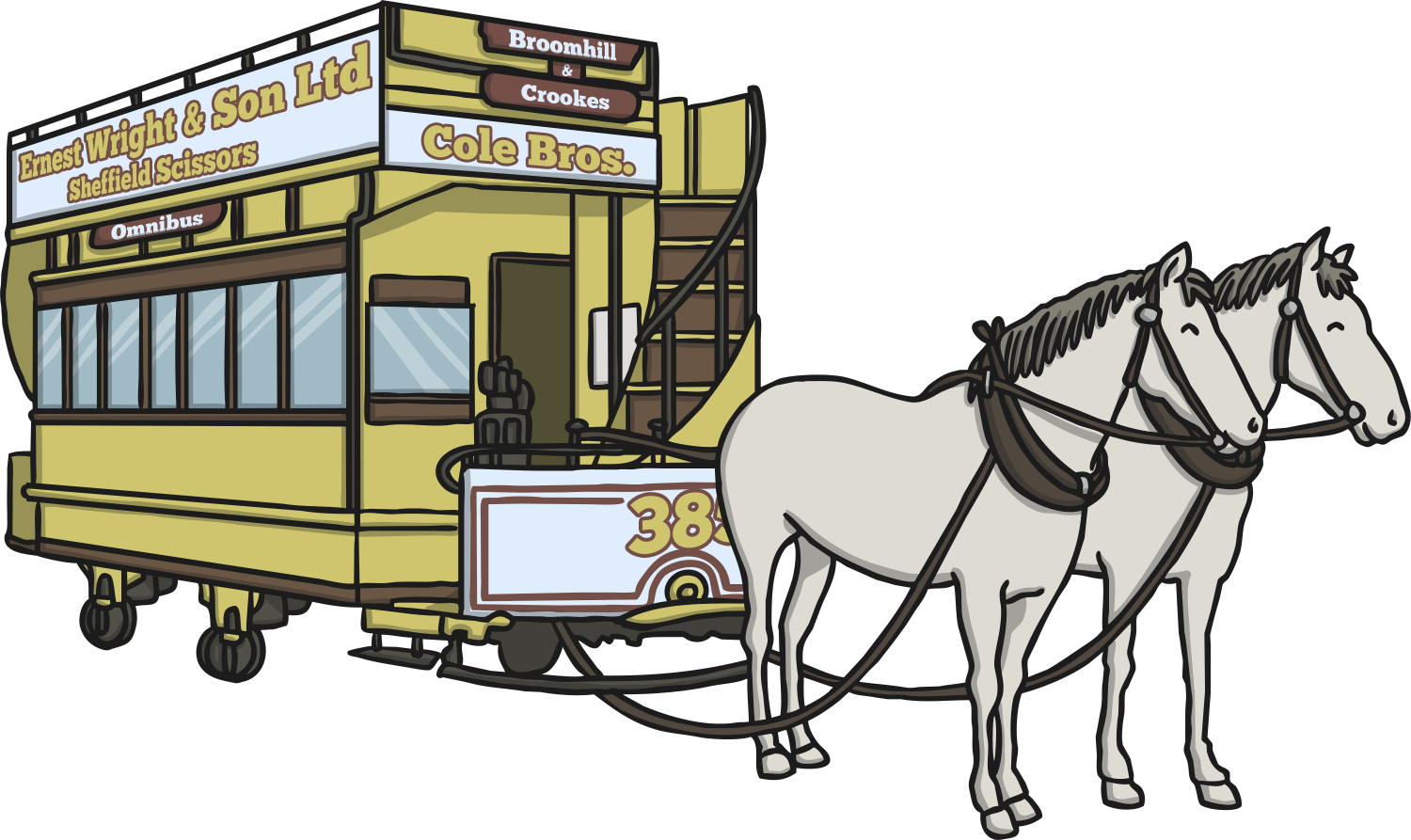 This is an early type of bus that was called an omnibus. It was pulled by horses. People had to pay to get on.
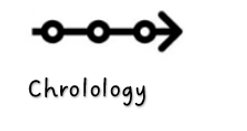 Old and New TransportHow has travel and transport changed?
Can you order the pictures of different types of transport onto your timeline?
NEWEST
OLDEST
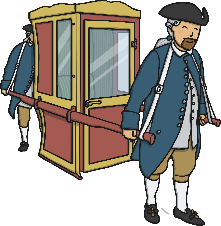 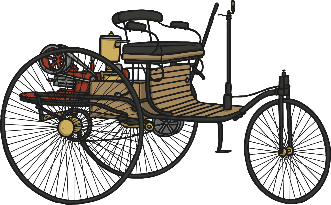 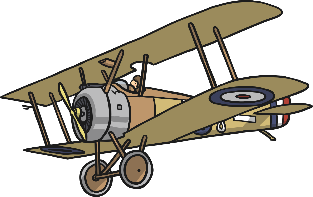 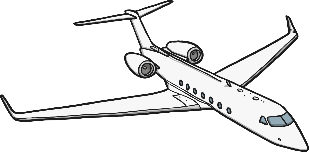 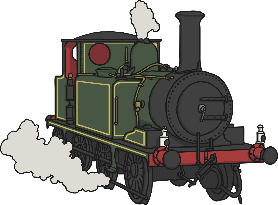 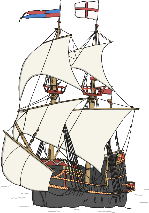 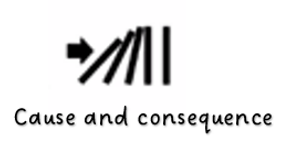 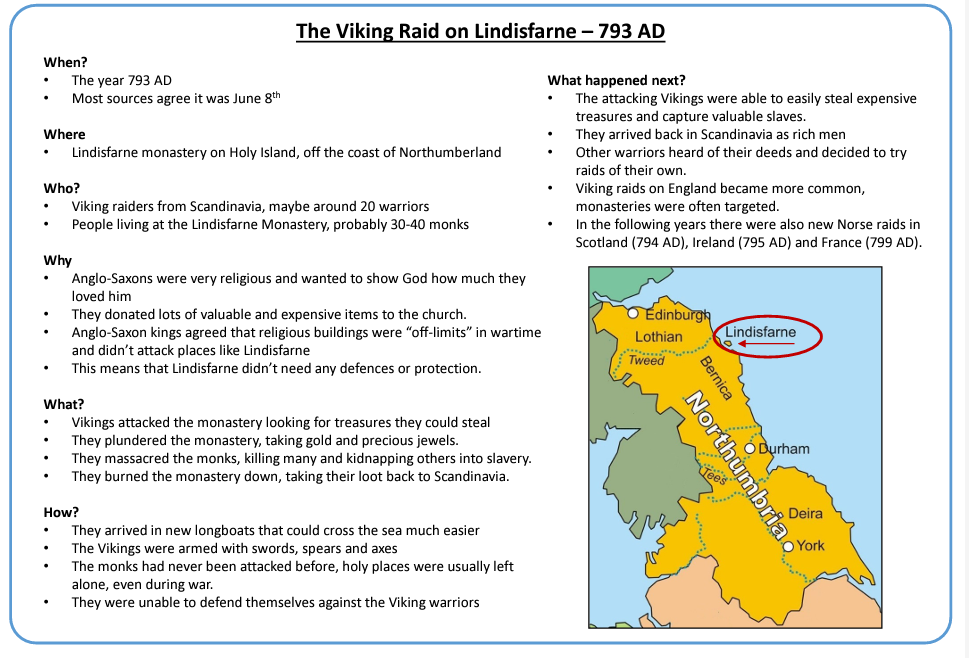 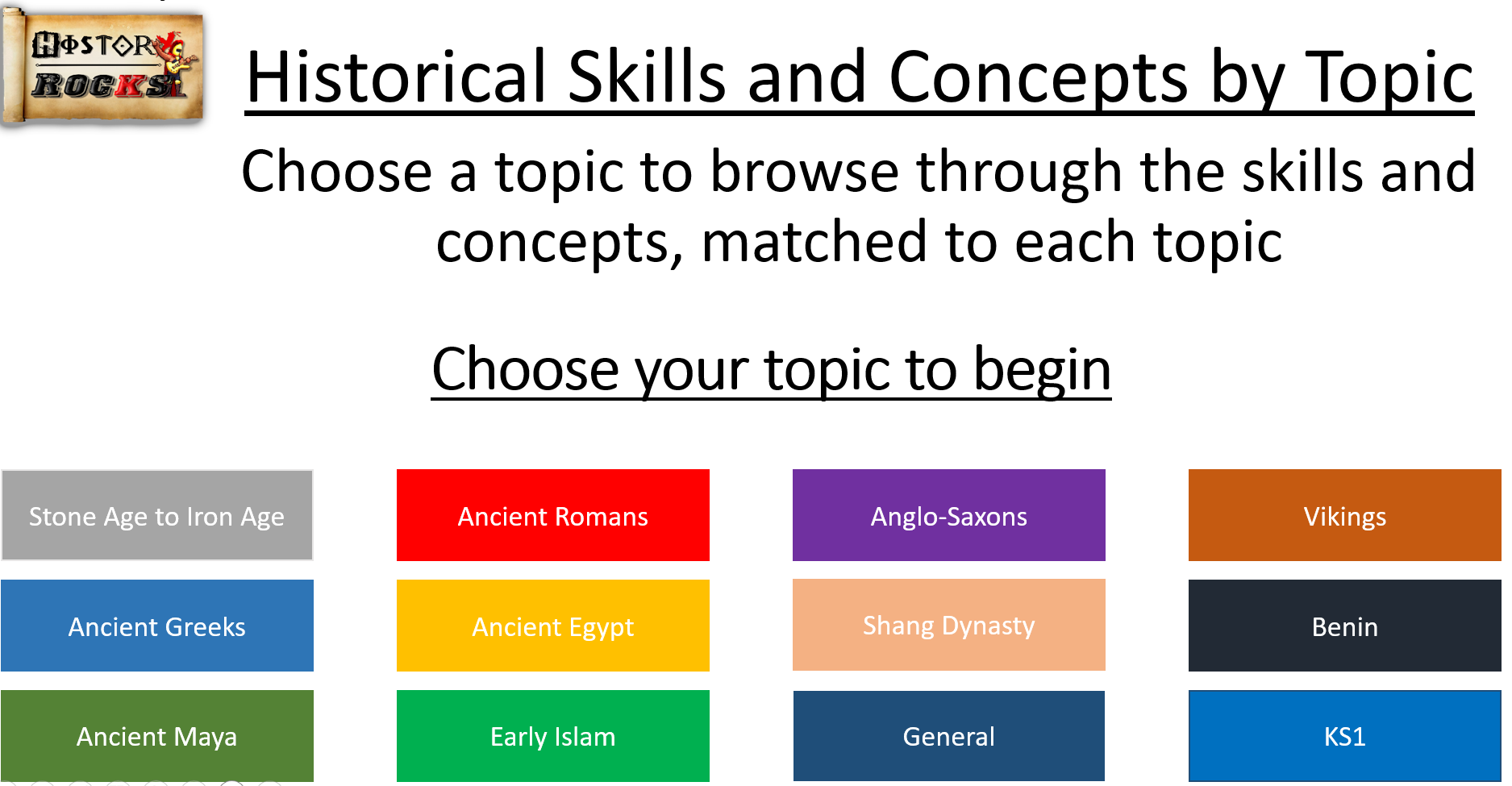 Pick one of the history topics from your class:
Can you identify at least 1 substantive concept within this topic ?
Can you identify where, in your scheme of work for this topic, any of the disciplinary skills can be used ?
Can you see where prior/ future learning has links with this topic ?